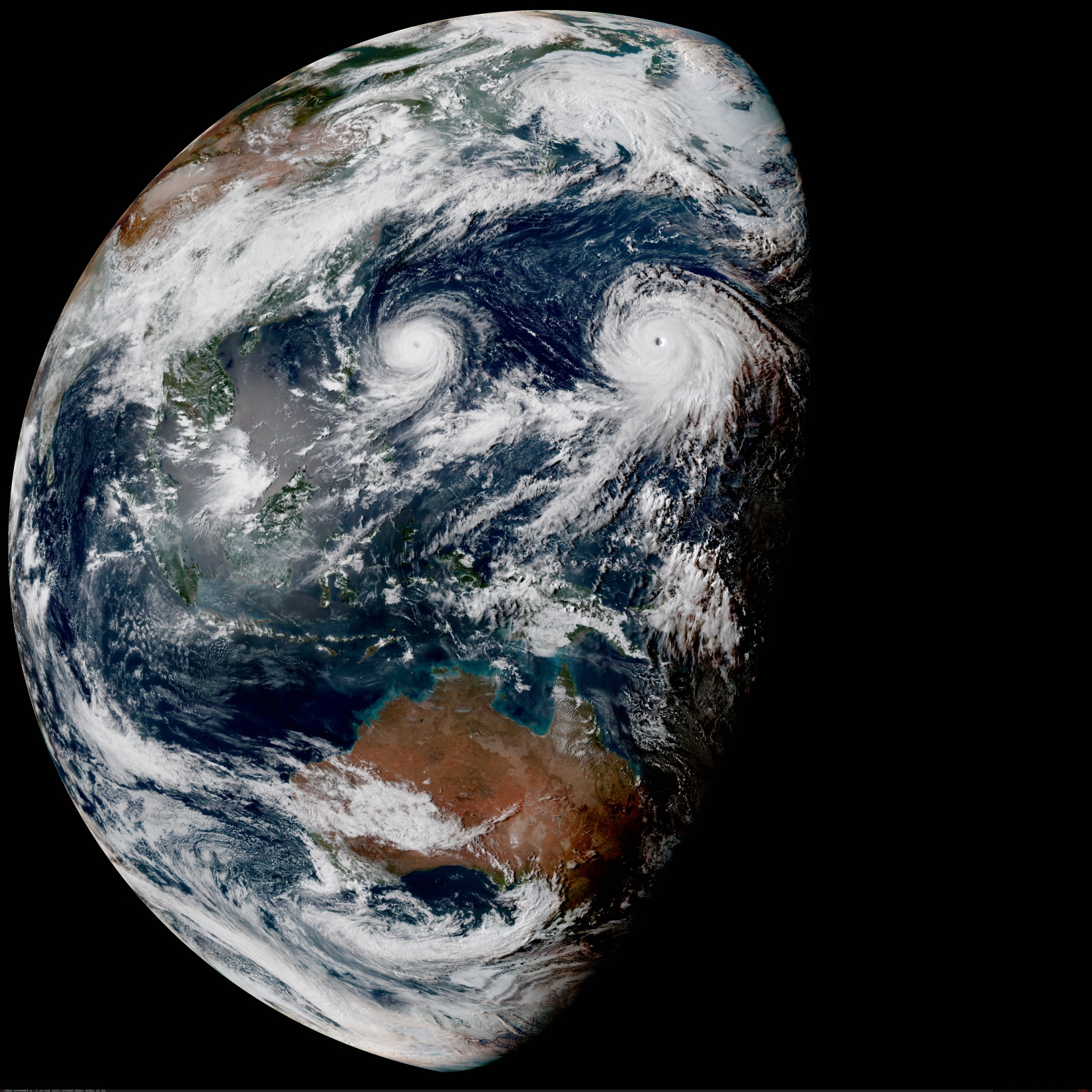 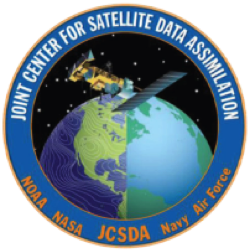 The Joint Effort for Data assimilation Integration (JEDI)
Observation Operators (UFO)


Joint Center for Satellite Data Assimilation (JCSDA)

JEDI Academy - 10-13 June 2019
Unified Forward Operator (UFO)
Share observation operators between JCSDA partners       and reduce duplication of work
Taking the model agnostic approach one level down into the observation operators

Faster use of new observing platforms
Regular satellite missions are expensive
Cube-sat have short expected life time
Include users and instruments science teams

Unified Forward Operator (UFO)
Build a community app-store for observation operators
JEDI
Y. Trémolet, JCSDA
UFO contributors
Andrew Collard, Anna Shlyaeva, Ben Johnson, BJ Jung, 
Cory Martin, Dan Holdaway, David Davies, David Rundle, 
David Simonin, Emily Liu, Francois Vandenberghe,
Guillaume Vernieres, Hailing Zhang, Haixia Liu, Hamideh Ebrahimi,
 Hui Shao, Hyun-Chul Lee, Jim Rosinski, JJ Guerrette, Li Bi,
Marek Wlasak, Mariusz Pagowski, Mark Miesch, Mark Olah,
Maryam Abdi-Oskouei, Ming Hu, Rahul Mahajan, Ricardo Todling,
Russ Treadon, Steve Herbener, Steve Vahl, Travis Sluka, Xin Zhang,
Yali Wu, Yannick Tremolet, Yanqiu Zhu
OOPS interfaces implemented in UFO
ObsOperator related classes, implemented once for all
GeoVaLs
Locations

ObsOperator
LinearObsOperator

ObsFilter

ObsAuxControl
ObsAuxIncrement
ObsAuxCovariance
ObsOperators
QC related classes
Bias correction related classes
Interpolated model state (GeoVaLs)
ObsOperator
getValues
GeoVaLs
(model-aware part)
(model-agnostic part)
MODEL
UFO
Interpolated model state (GeoVaLs)
GeoVaLs are vertical profiles of requested model variables at observation x-y-t location. Forward operator defines which variables it needs from the model to compute H(x)).
Examples:
radiances: vertical profiles of t, q, ozone, pressure; surface variables: wind, SST, land properties, etc.
radiosondes/aircrafts: vertical profiles of pressure (to do vertical interpolation), t, u, v, q
sea ice concentration retrieval:  sea ice concentrations for different ice thickness categories
SST retrieval: SST (observation operator becomes an identity in this case)
Currently implemented ObsOperators
ObsOperator Factory
ObsOperators are created at runtime using a factory class. 
Which ObsOperators are created and used is determined by yaml file:
ObsTypes:
- ObsSpace: ...
  ObsOperator: 
    name: CRTM        # name in ObsOperator factory
    ...
- ObsSpace: ...
  ObsOperator:
    name: Radiosonde  # name in ObsOperator factory
ObsOperator Factory
Names in ObsOperator factory are defined at the beginning of Obs<Operator>.cc file, for example in ufo/src/ufo/crtm/ObsRadianceCRTM.cc:
static ObsOperatorMaker<ObsRadianceCRTM> makerCRTM_("CRTM");
ObsTypes:
- ObsSpace: ...
  ObsOperator:
    name: CRTM        # name in ObsOperator factory
ObsOperator interface (from OOPS)
template <typename MODEL>
class ObsOperator : public util::Printable,
                    private boost::noncopyable,
                    private util::ObjectCounter<ObsOperator<MODEL> > {
 public:
  ObsOperator(const ObsSpace_ &, const eckit::Configuration &);
  ~ObsOperator();

/// Obs Operator
  void simulateObs(const GeoVaLs_ &, ObsVector_ &, const ObsAuxControl_ &) const;

/// Interfacing
  const ObsOperator_ & obsoperator() const {return *oper_;}

/// Other
  const Variables & variables() const;  // Required inputs variables from Model
  Locations_ locations(const util::DateTime &, const util::DateTime &) const; 
 private:
  void print(std::ostream &) const;
  boost::scoped_ptr<ObsOperator_> oper_;
};
ObsOperator::variables()
ObsOperator specifies list of variables that are requested from the model. 
Sometimes it’s dependent on what needs to be simulated in the ObsOperator. In the example below, one would need air_temperature, eastward_wind and air_pressure (for interpolation) from the model:
ObsTypes:
- ObsSpace:
    ...
    simulate:
      variables: [air_temperature, eastward_wind]
  ObsOperator:
    name: Radiosonde
ObsOperator::locations()
ObsOperator specifies list of locations where it needs GeoVaLs (observation locations).
Currently all UFOs (except ROPP2D) use the same method (implemented once in ObsOperatorBase – no code duplication!) for creating a list of locations. This method queries ObsSpace about latitude, longitude and time of observations and fills in Locations class.
LinearObsOperators and Factory
LinearObsOperators are created at runtime using a factory class, like ObsOperators. 
LinearObsOperators are created with the same name as ObsOperators and use the same yaml section for initialization:
ObsTypes:
- ObsSpace: ...
  ObsOperator: 
    name: CRTM        # name in ObsOperator and LinearObsOperator 
                      # factories
    ...
LinearObsOperator interface
template <typename MODEL>
class LinearObsOperator : public util::Printable,
                          private boost::noncopyable,
                          private util::ObjectCounter<LinearObsOperator<MODEL> > {
public:
  LinearObsOperator(const ObsSpace_ &, const eckit::Configuration &);
  ~LinearObsOperator();

/// Interfacing
  const LinearObsOper_ & linearobsoperator() const {return *oper_;}

/// Obs Operators
  void setTrajectory(const GeoVaLs_ &, const ObsAuxControl_ &);
  void simulateObsTL(const GeoVaLs_ &, ObsVector_ &, const ObsAuxIncrement_ &) const;
  void simulateObsAD(GeoVaLs_ &, const ObsVector_ &, ObsAuxIncrement_ &) const;
/// Other
  const Variables & variables() const;  // Required inputs variables from LinearModel

 private:
  void print(std::ostream &) const;
  boost::scoped_ptr<LinearObsOperBase_> oper_;
};
LinearObsOperator::variables()
Similar to ObsOperator, LinearObsOperator specifies list of variables that are requested from the model for computing TL and AD.
Note: ObsOperator::variables can be different from LinearObsOperator::variables, for example:
Vertical interpolation ObsOperator:
ObsOperator requests air_temperature and air_pressure,
LinearObsOperator only updates air_temperature.
CRTM: 
ObsOperator requests a lot of surface variables,
LinearObsOperator doesn’t update any of those
Other LinearObsOperator methods